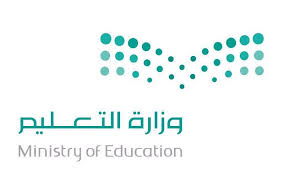 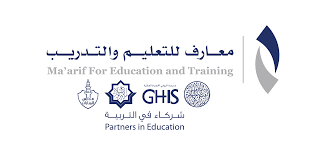 المملكة العربية السعودية
وزارة التعليم
مدارس المنارات الأهلية للبنات بالدمام
إدارة تعليم شرق الدمام
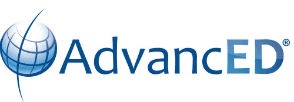 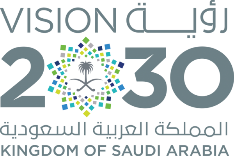 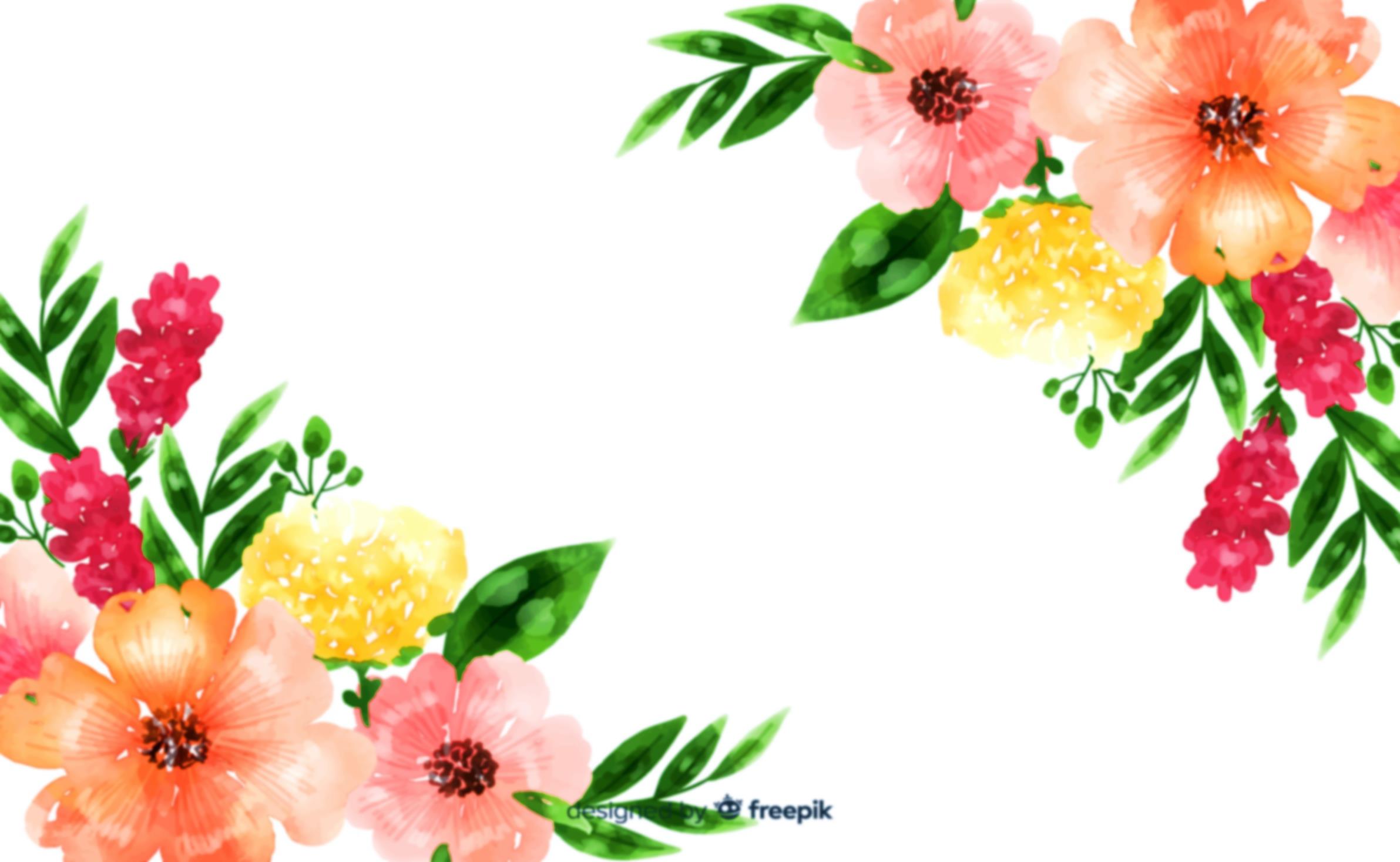 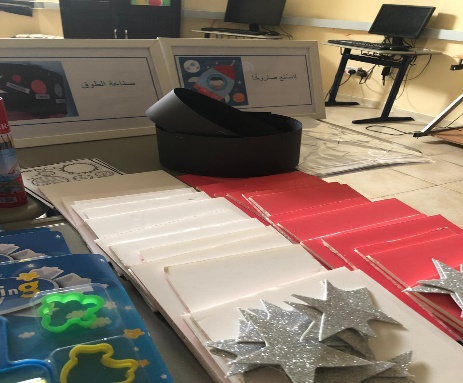 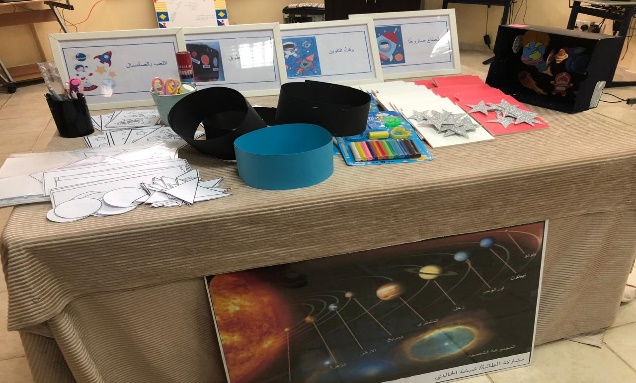 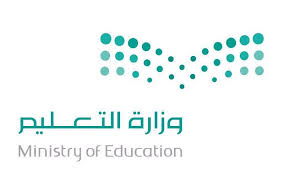 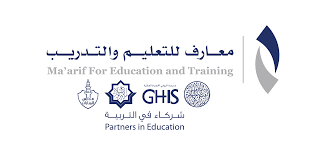 المملكة العربية السعودية
وزارة التعليم
مدارس المنارات الأهلية للبنات بالدمام
إدارة تعليم شرق الدمام
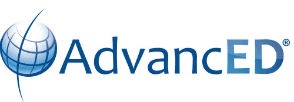 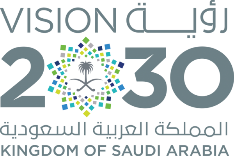 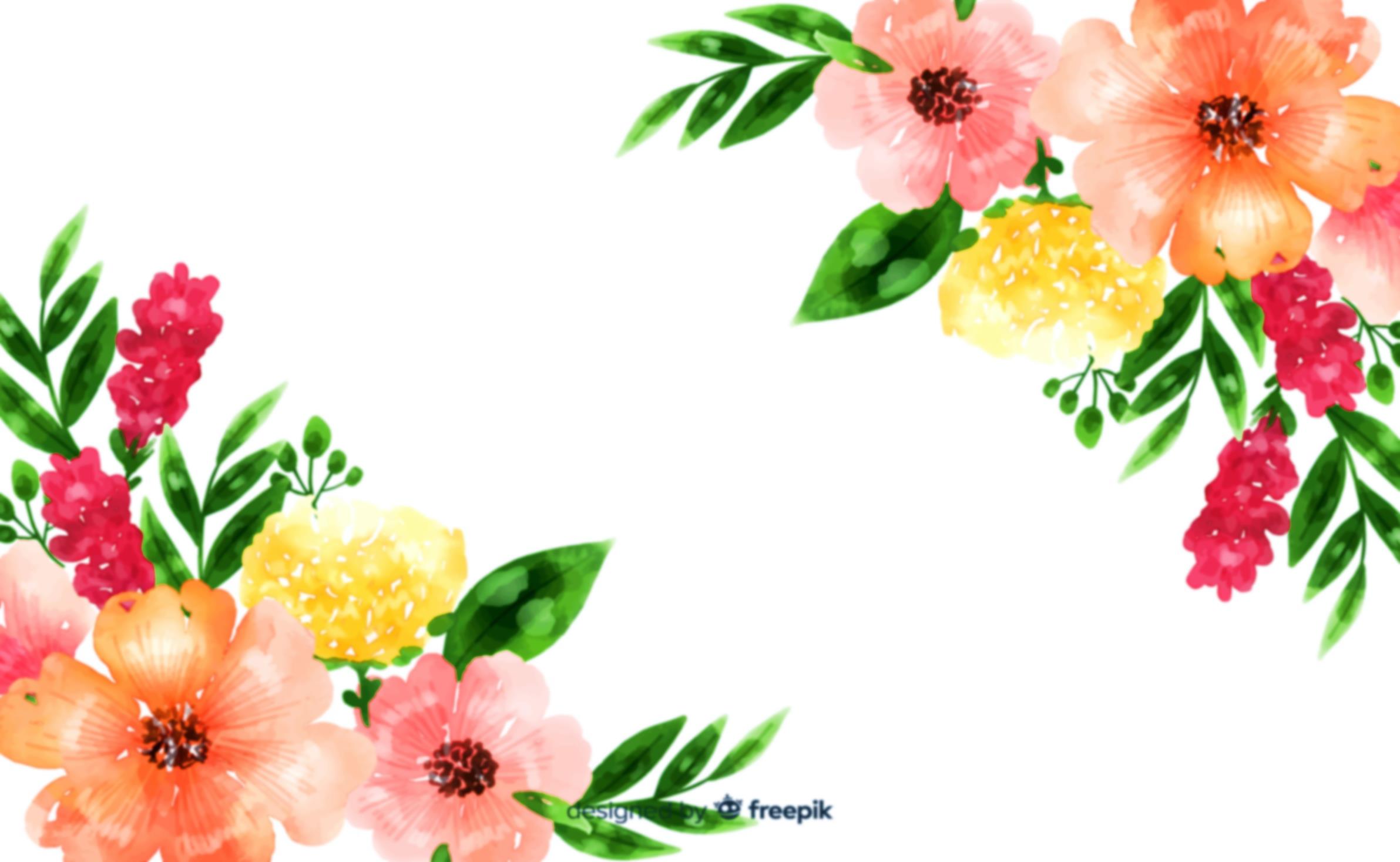 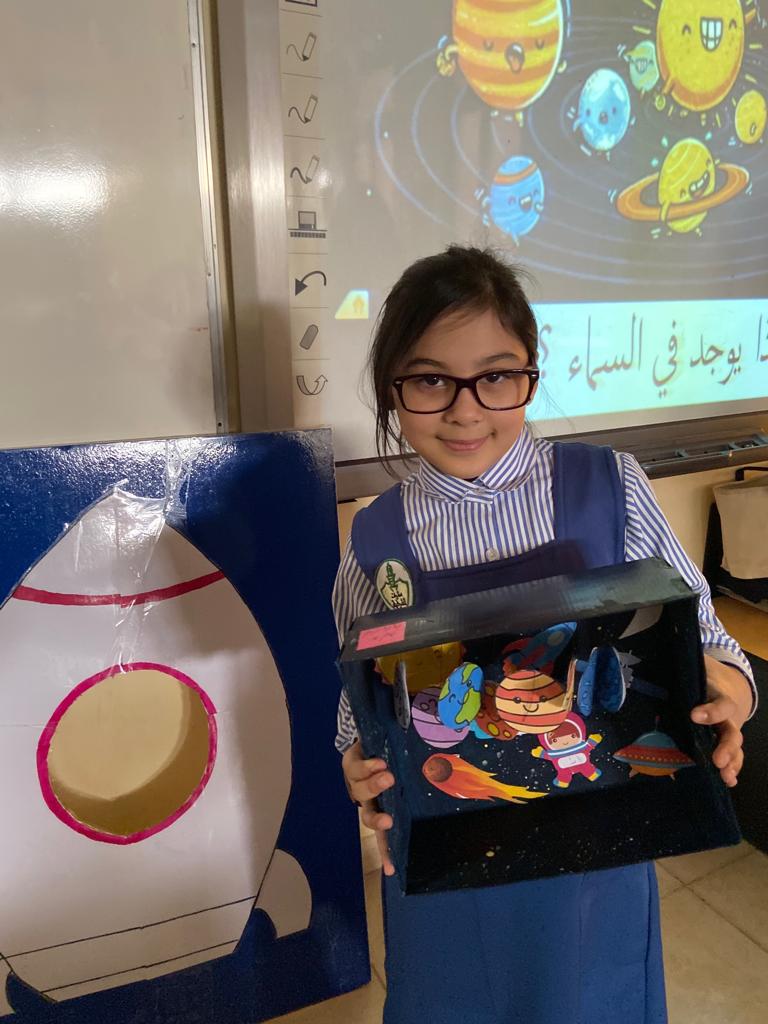 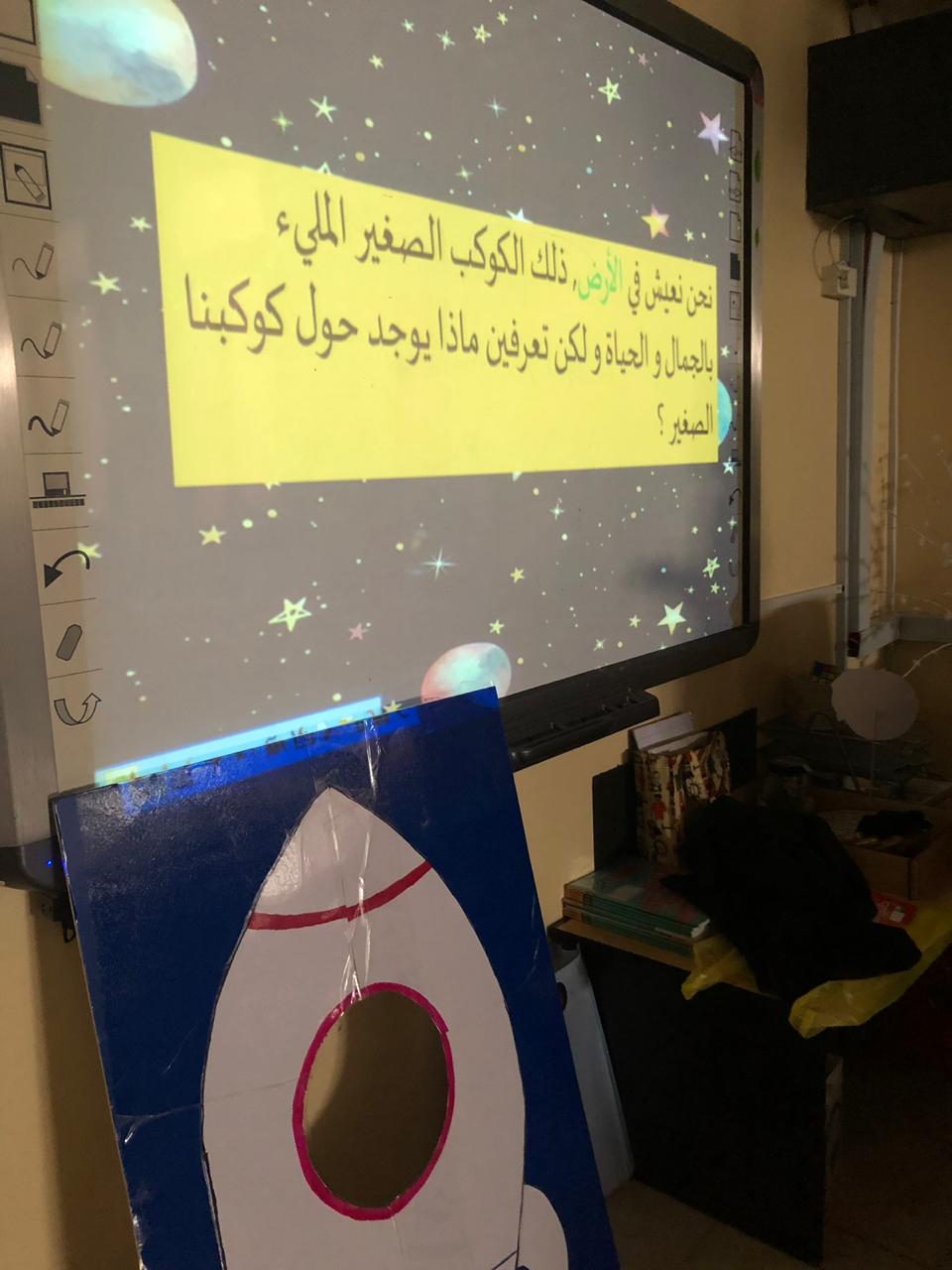 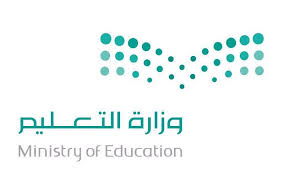 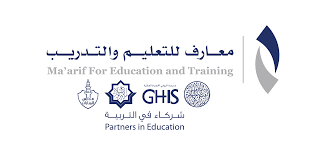 المملكة العربية السعودية
وزارة التعليم
مدارس المنارات الأهلية للبنات بالدمام
إدارة تعليم شرق الدمام
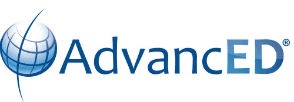 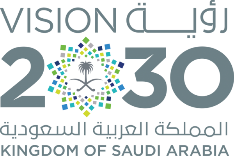 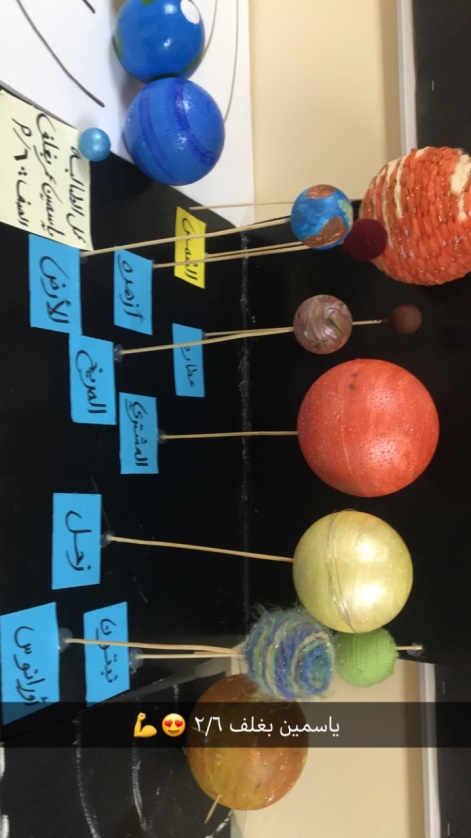 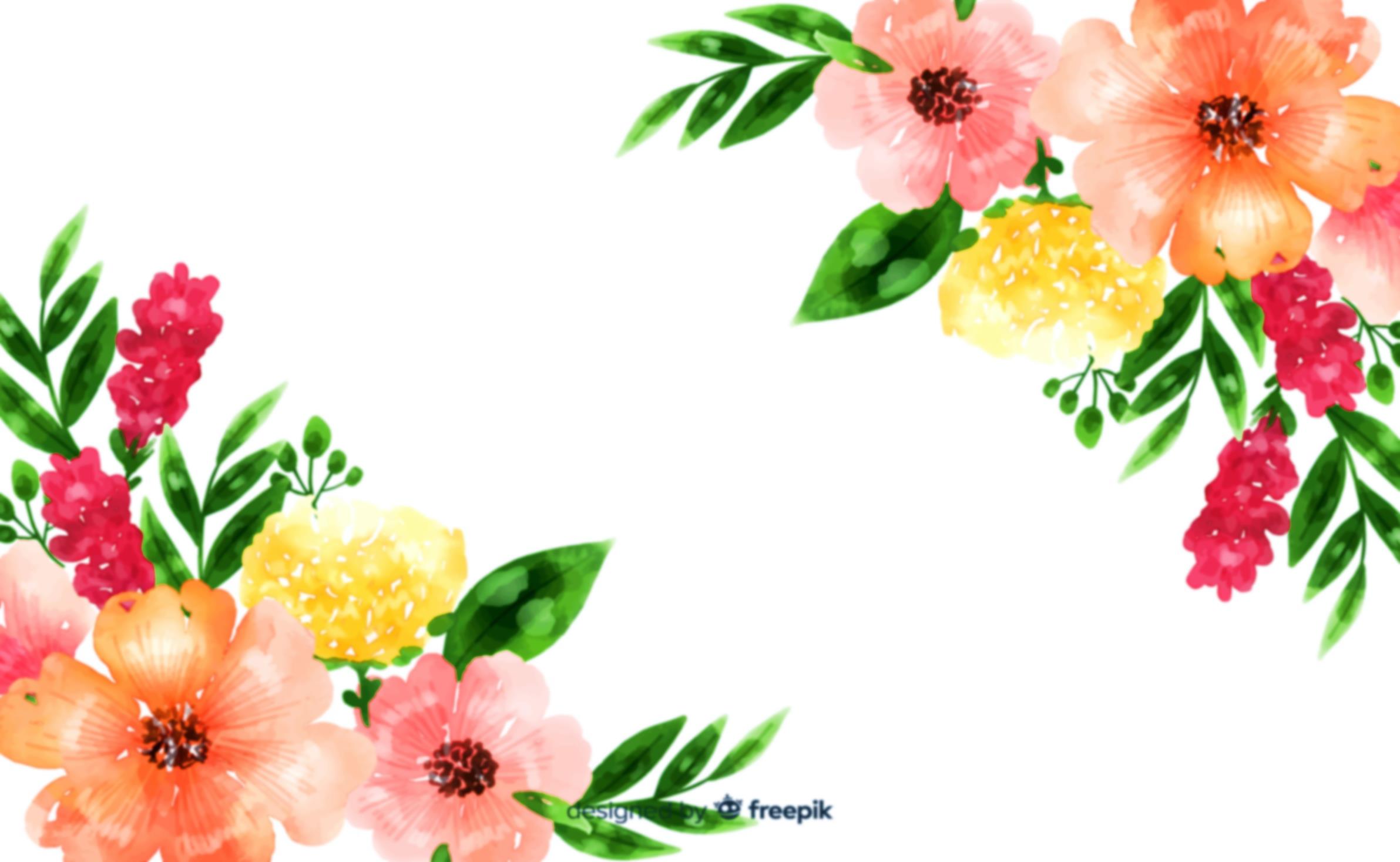 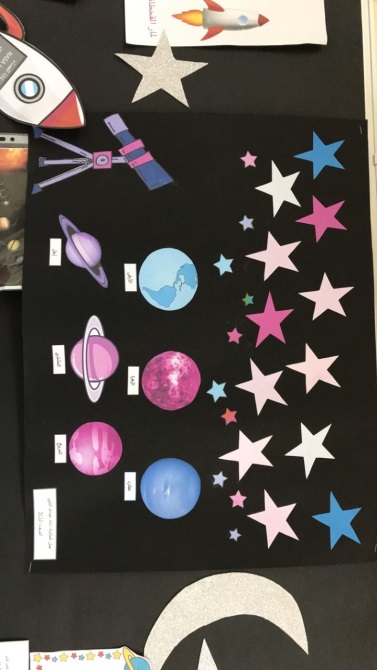 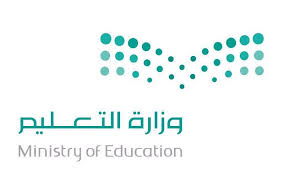 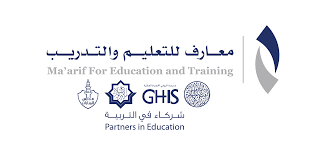 المملكة العربية السعودية
وزارة التعليم
مدارس المنارات الأهلية للبنات بالدمام
إدارة تعليم شرق الدمام
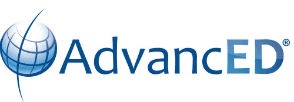 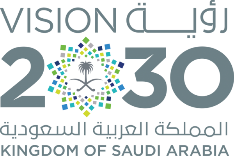 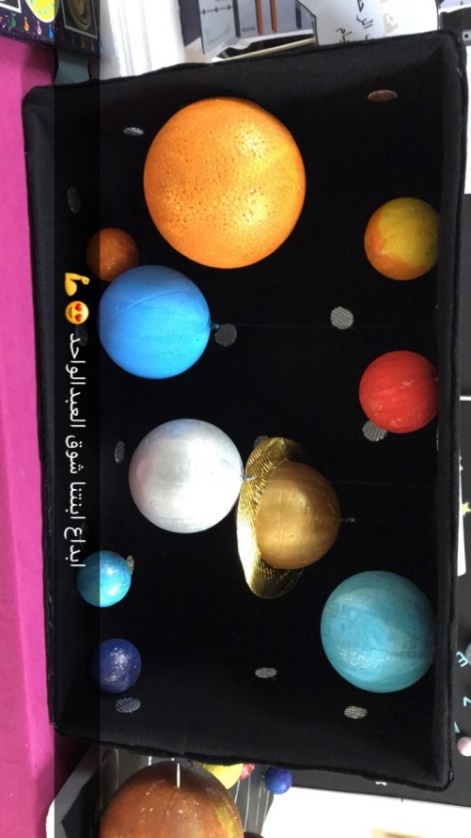 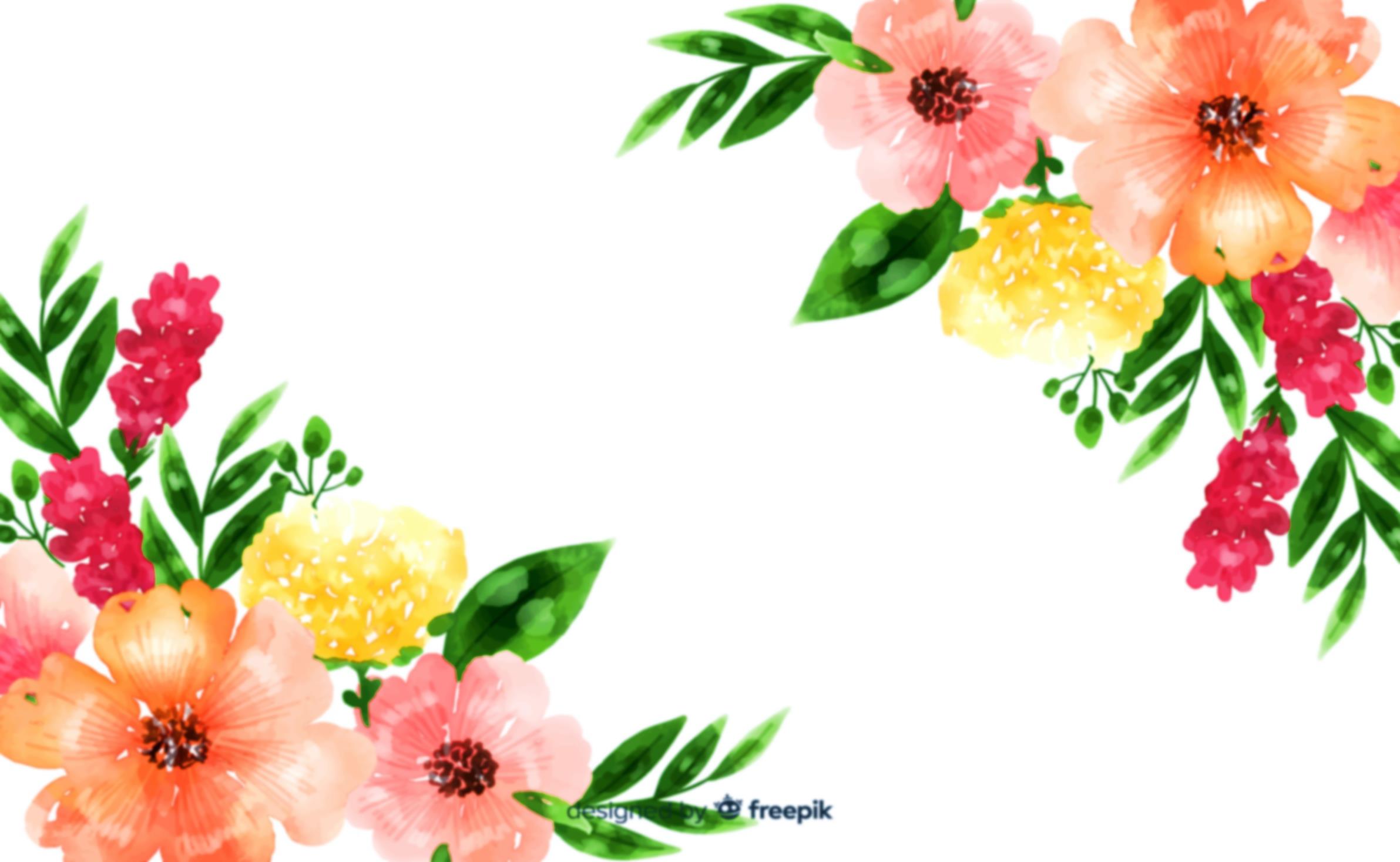 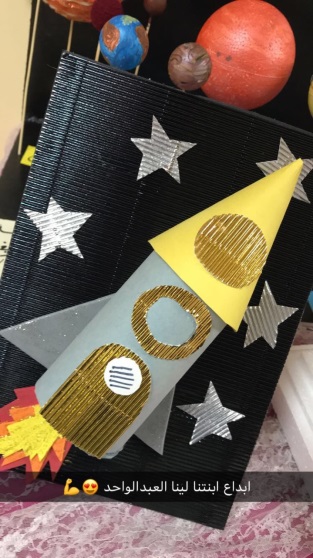 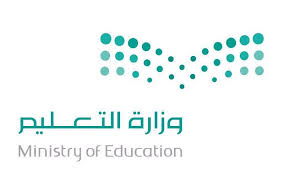 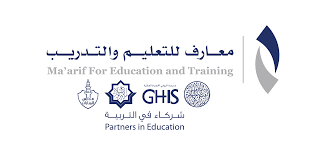 المملكة العربية السعودية
وزارة التعليم
مدارس المنارات الأهلية للبنات بالدمام
إدارة تعليم شرق الدمام
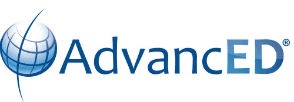 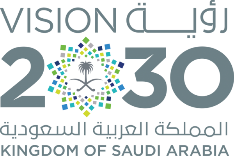 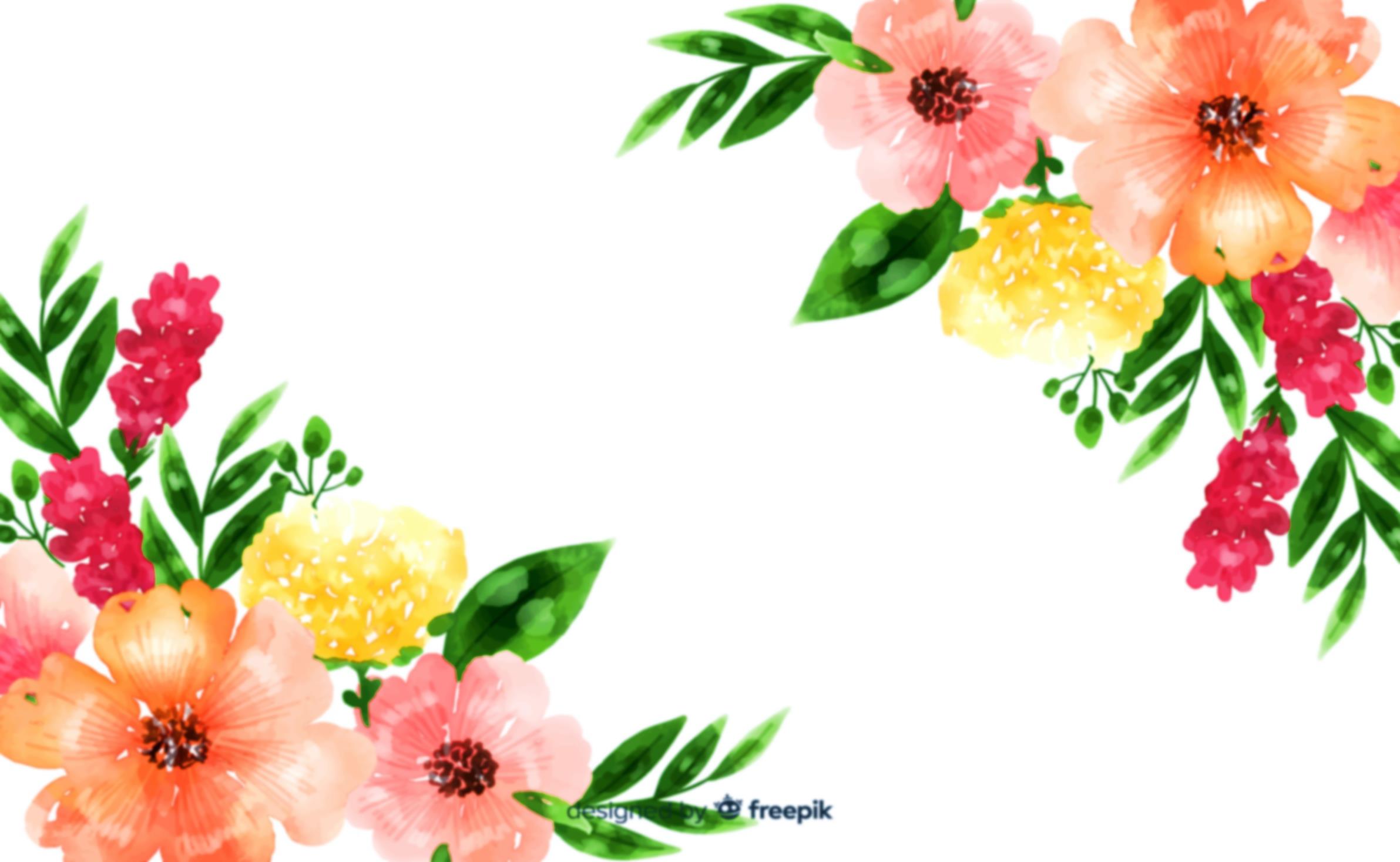 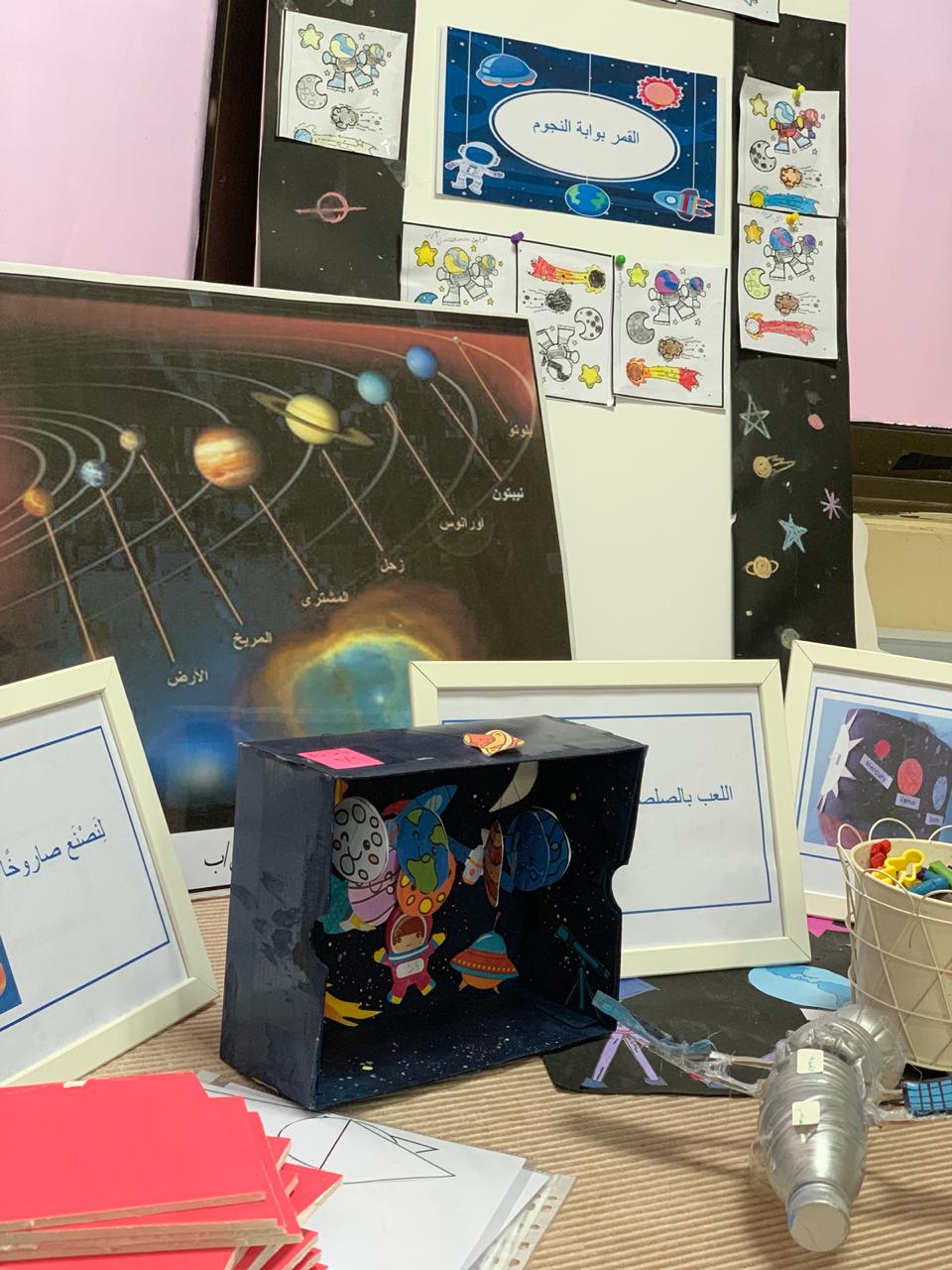 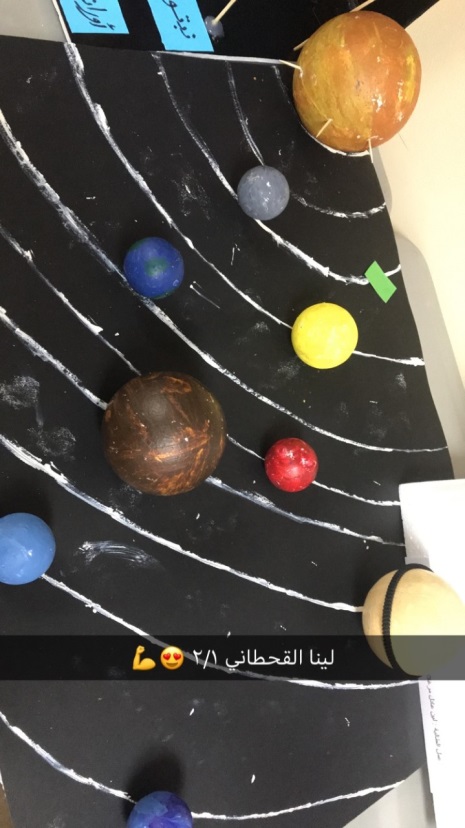